Email Broadcast
SIGNING UP is a powerful signal of intent to BUY.
Send them email until they do.
By: Jordie van Rijn
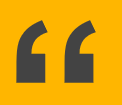 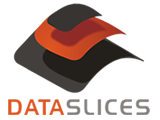 DataSlices
is an online media marketing company based in Dubai Media City, UAE. For more than a decade, it has been providing online and digital media services to some of the world’s most successful brands. Owning over 32 million data records in the GCC region. 

View our Client Portfolio: https://dataslices.com/clientlist/
2
Forms of Email Broadcast
1
2
Profiled Email Marketing Campaigns
Bulk Email Marketing Campaigns
3
1
Bulk Email Marketing
Campaigns
Bulk Email Marketing
Dataslices email marketing is an easy, affordable, and effective online marketing approach that let you build relationships with your customers, members, and prospects through personalized, relevant email communications. By sending personalized, relevant emails you’ll increase sales, and improve your return on investment. 
Email marketing is the best way to attract interest in, build desire for, and generate sales of your products and services.
5
Bulk Email Marketing
Bulk Email Marketing
Email would be send as bulk to the desired city 
No profiling
No tracking code
Inbox landing percentage 60-70% 
Report will be given at the end of the campaign.
6
2
Profiled Email Marketing
Campaigns
7
Profiled Email Marketing
HTML creation
	Newsletter will be converted into HTML.

Profiled Database
	With profiled database you can target your desired 	audience, according to their age, nationality, occupation, 	location and psychographic.

Inbox percentage
	80% of emails will land in inbox. 

Tracking code 
	Advanced version.
8
Profiled Email Marketing
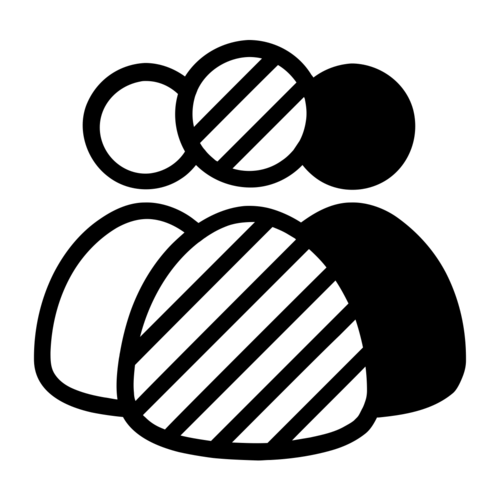 ETHNICITY
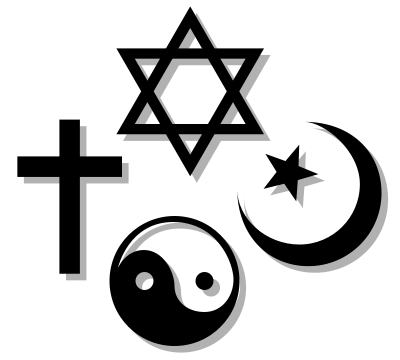 RELIGION
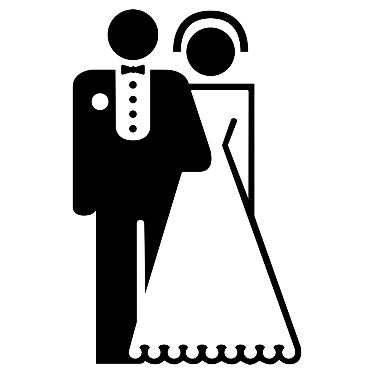 Business to Consumer (B2C) database filtration
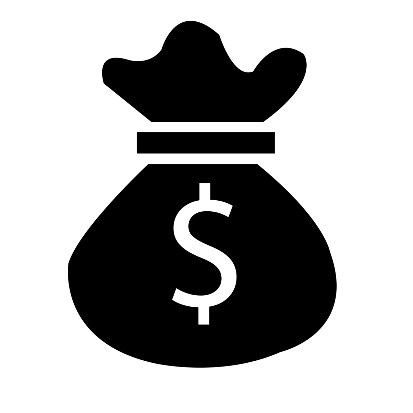 MARTIAL STATUS
INCOME
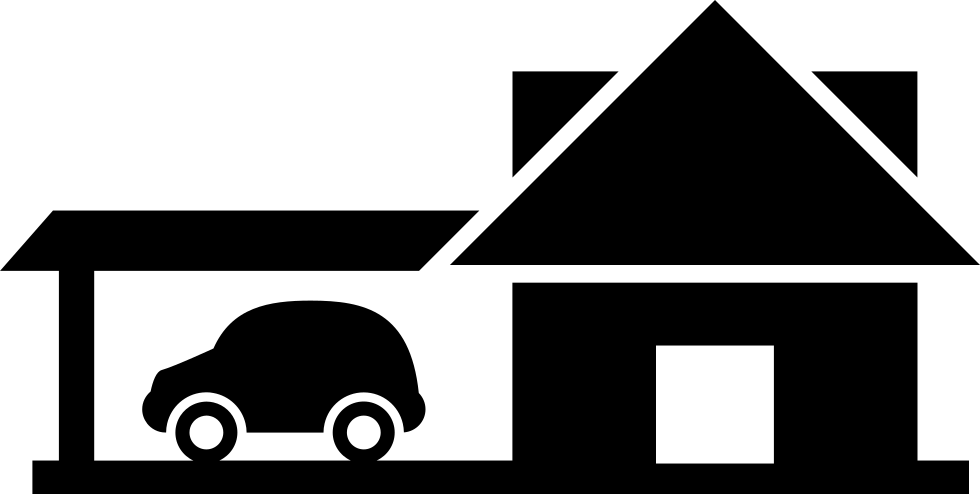 HOME/CAR OWNERS
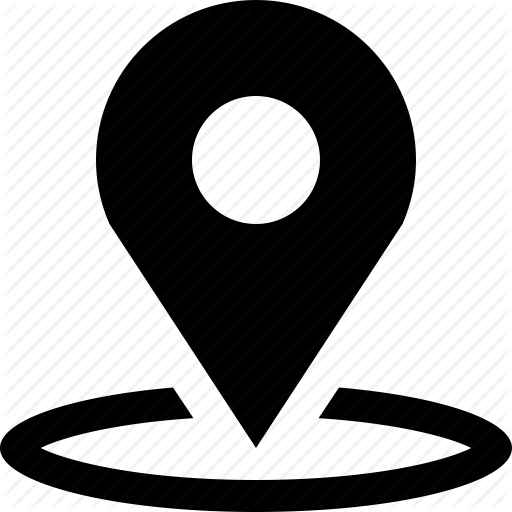 GEO LOCATION
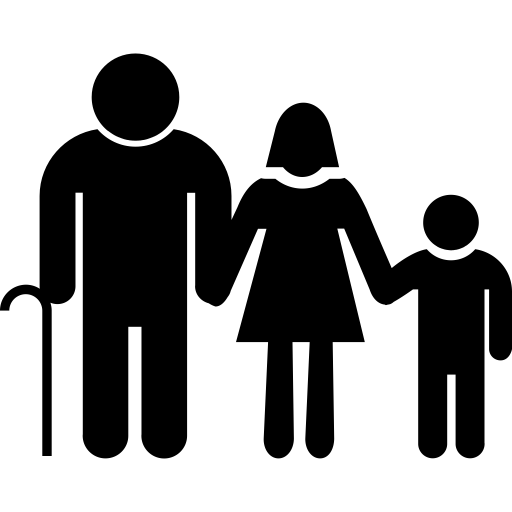 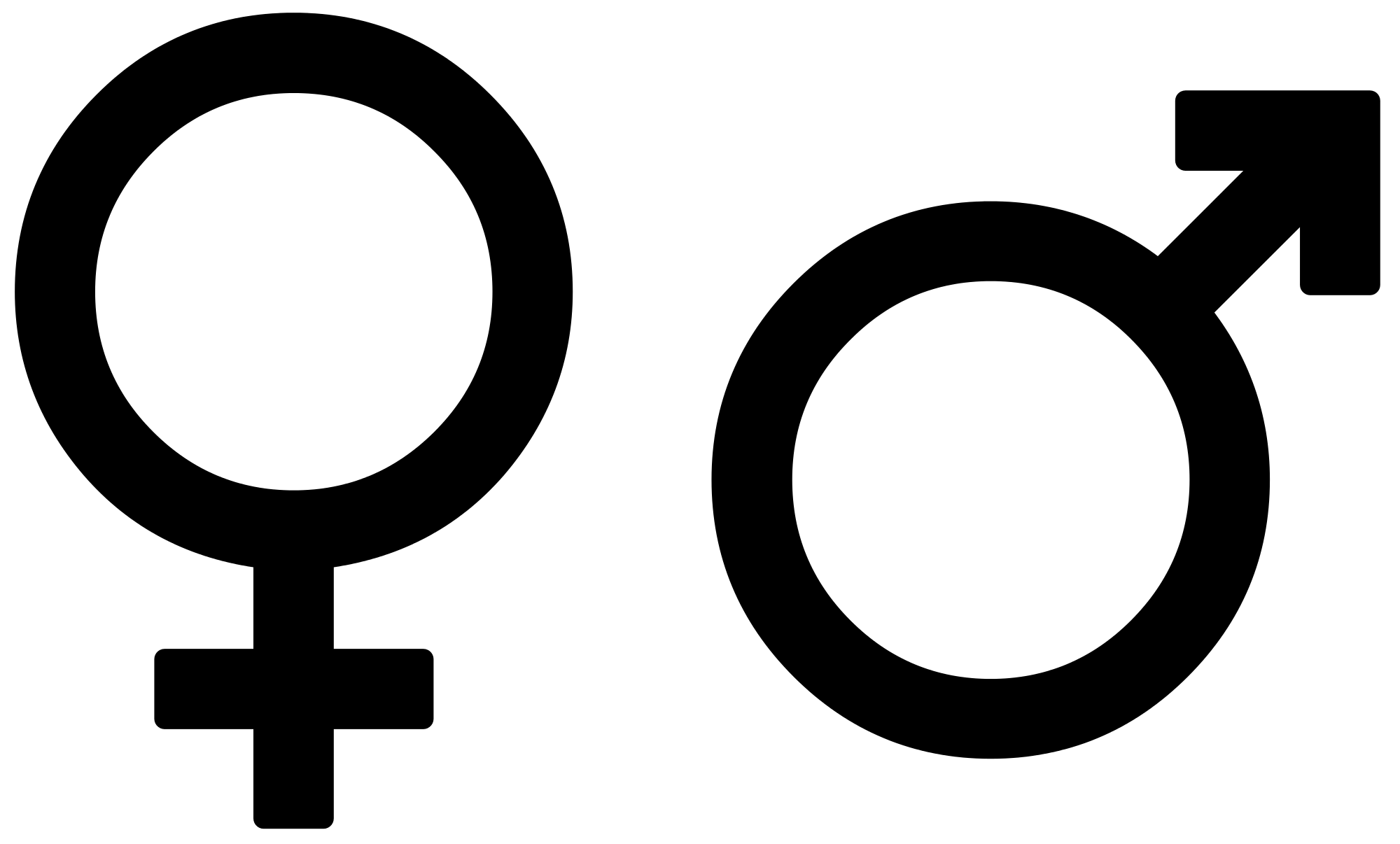 AGE
GENDER
9
Profiled Email Marketing
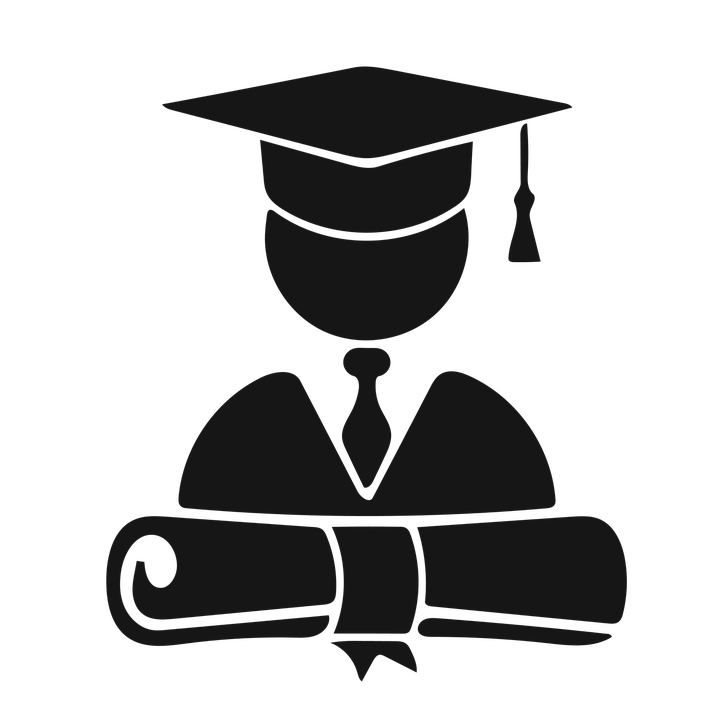 Business to Business (B2B) database filtration
EDUCATION
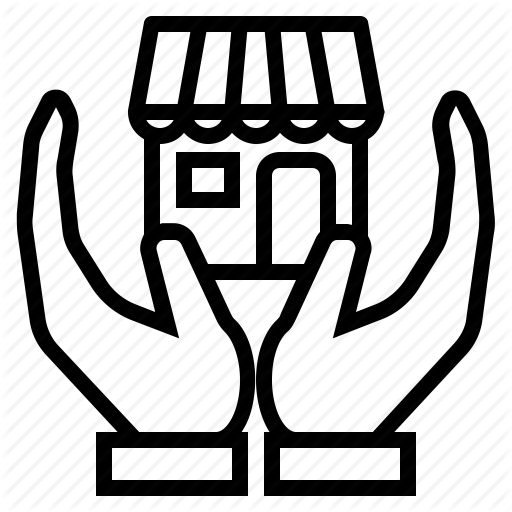 SMALL BUSINESS OWNERS
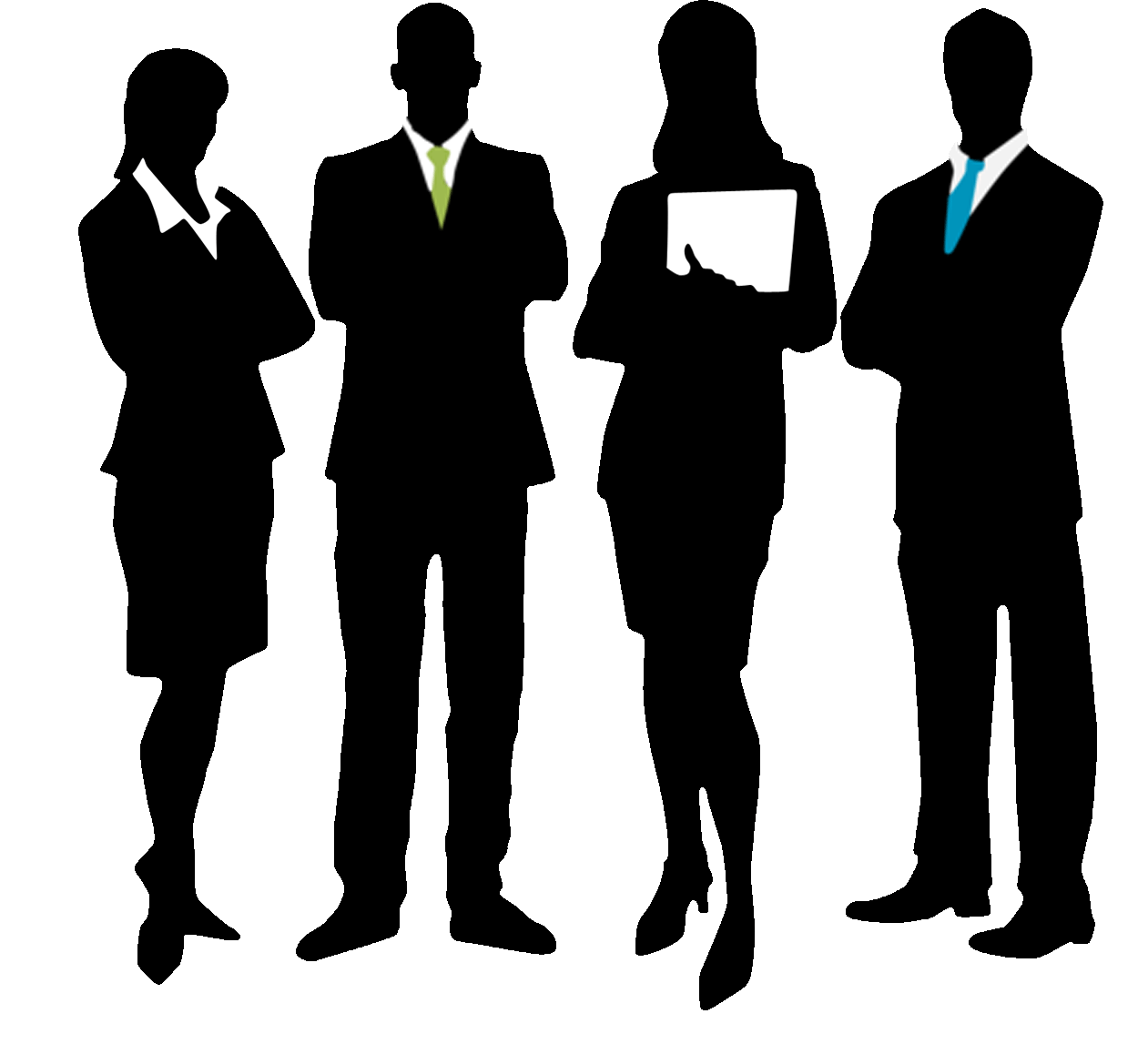 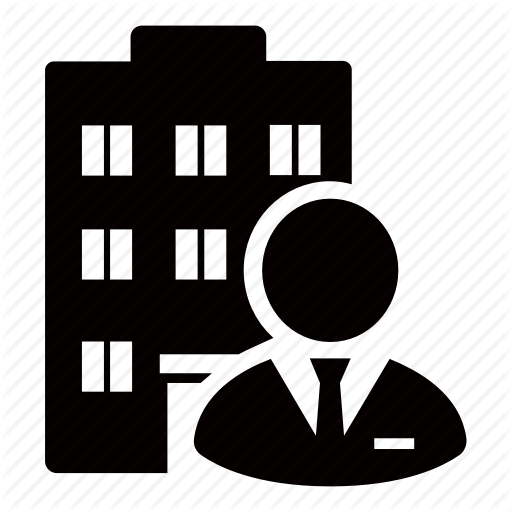 PROFESSIONALS
Big Businesses
10
Report Deliverables
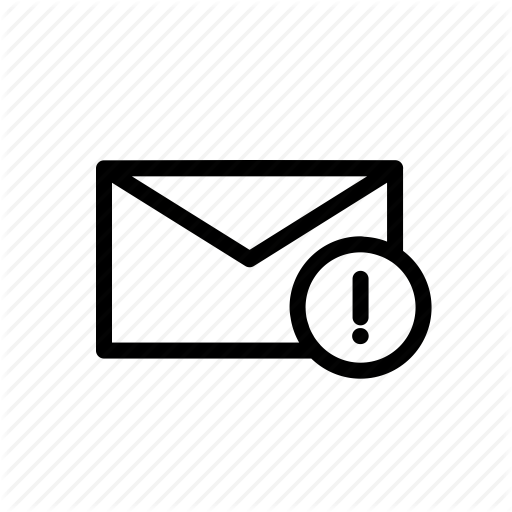 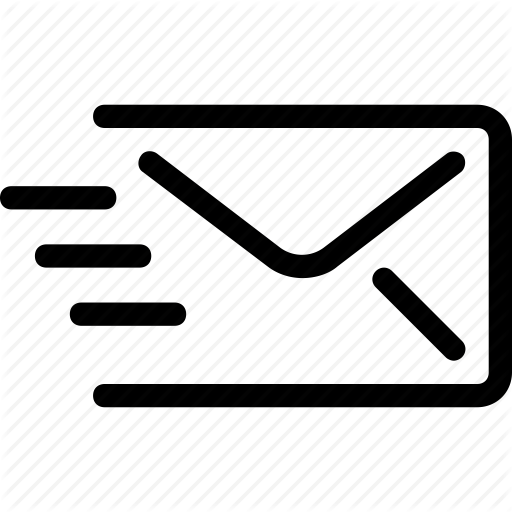 Failed Quantity
Sent Quantity
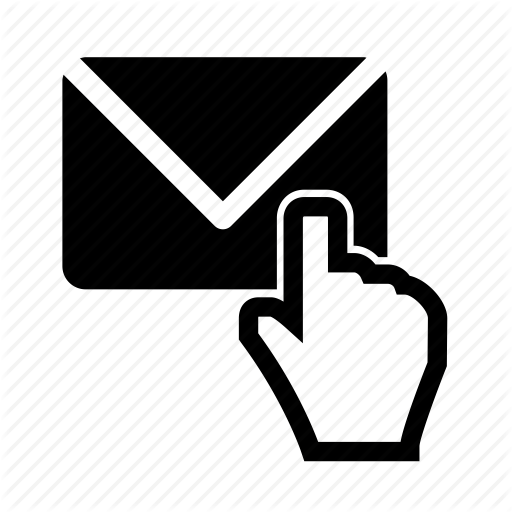 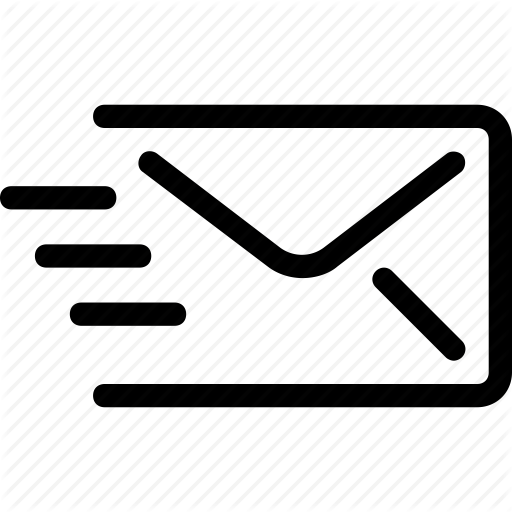 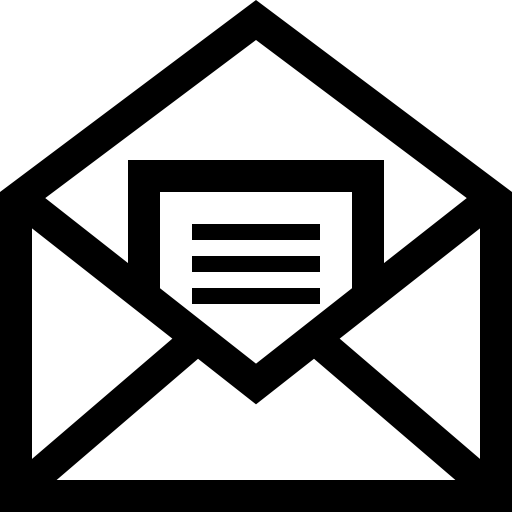 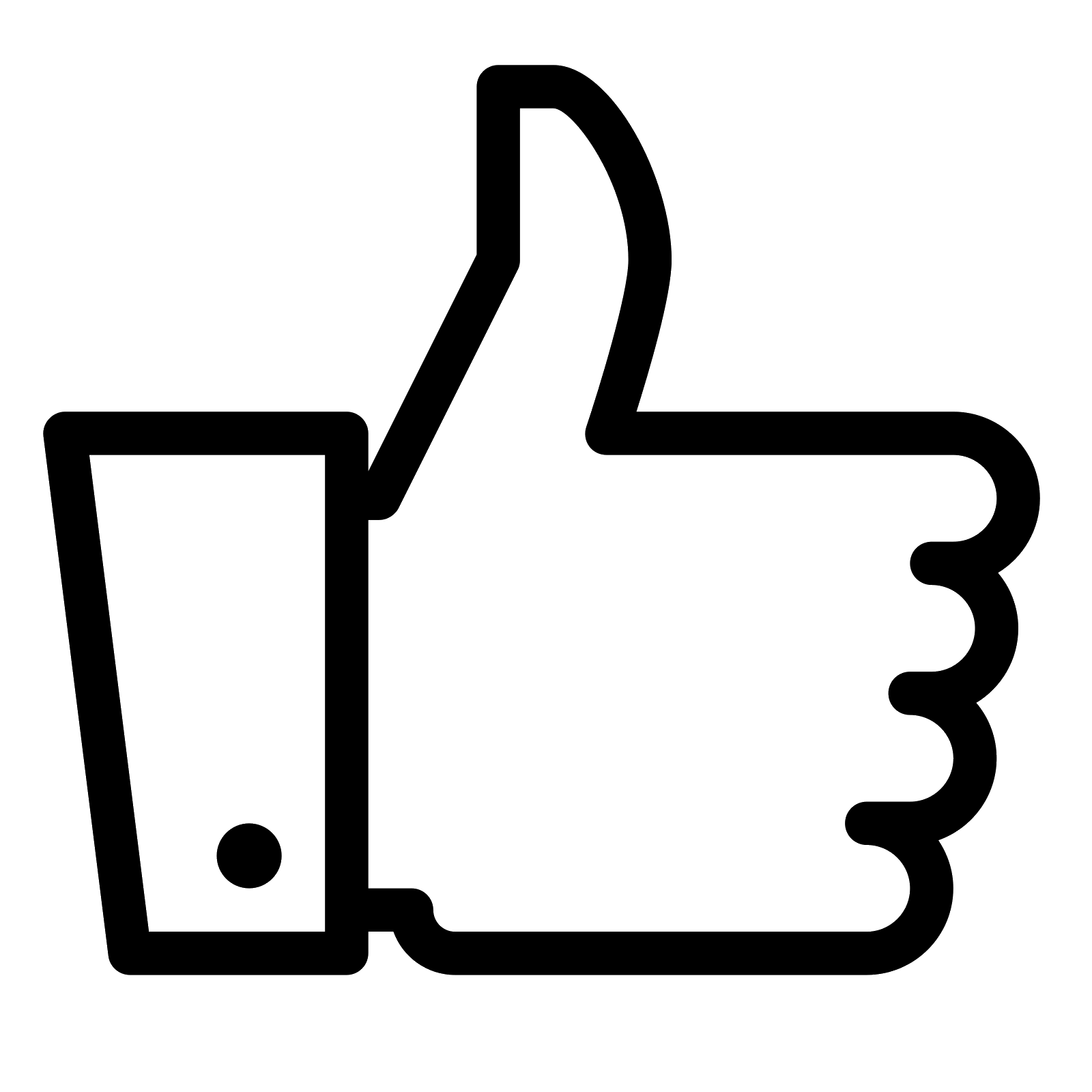 Click Rate
Delivered Quantity
Open Rate
11
Report Sample – Part 1
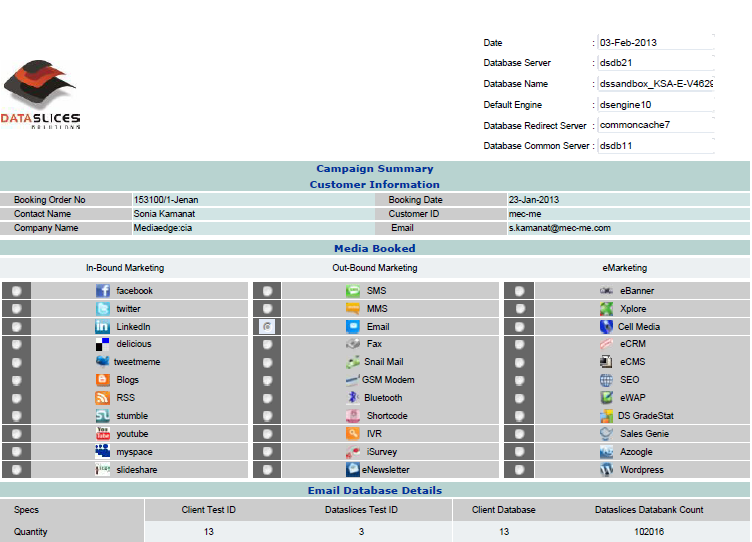 12
Report Sample – Part 2
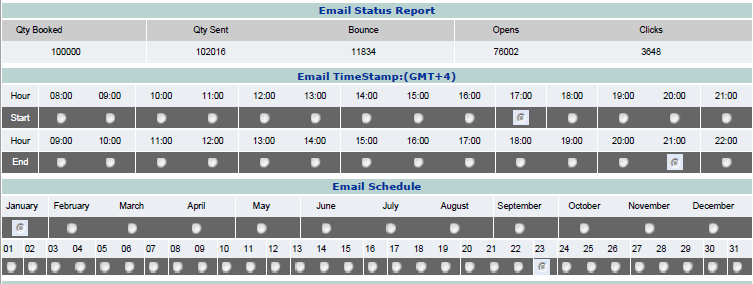 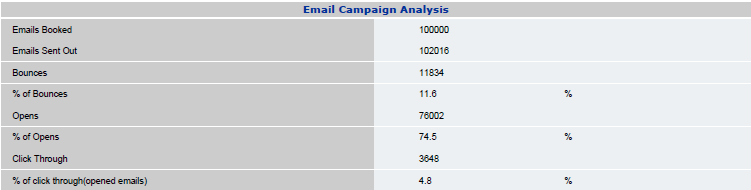 13
Email Specs & Requirement
Text or Image
Standard image formats
Width = 600 pixels
height as required (up to 1,700 pixels)
From Name up to 35 characters
Subject line up to 65 characters
14
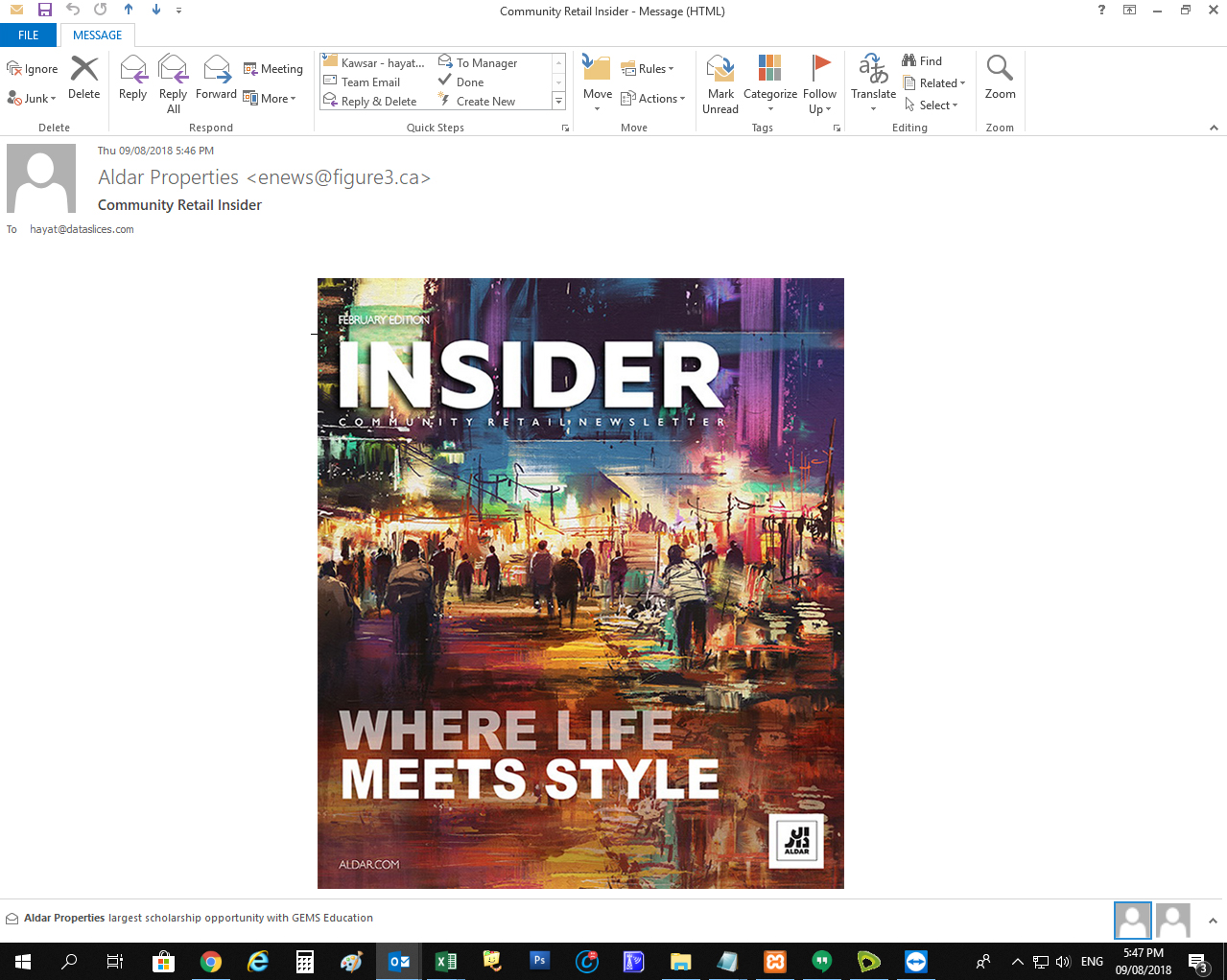 Desktop View
15
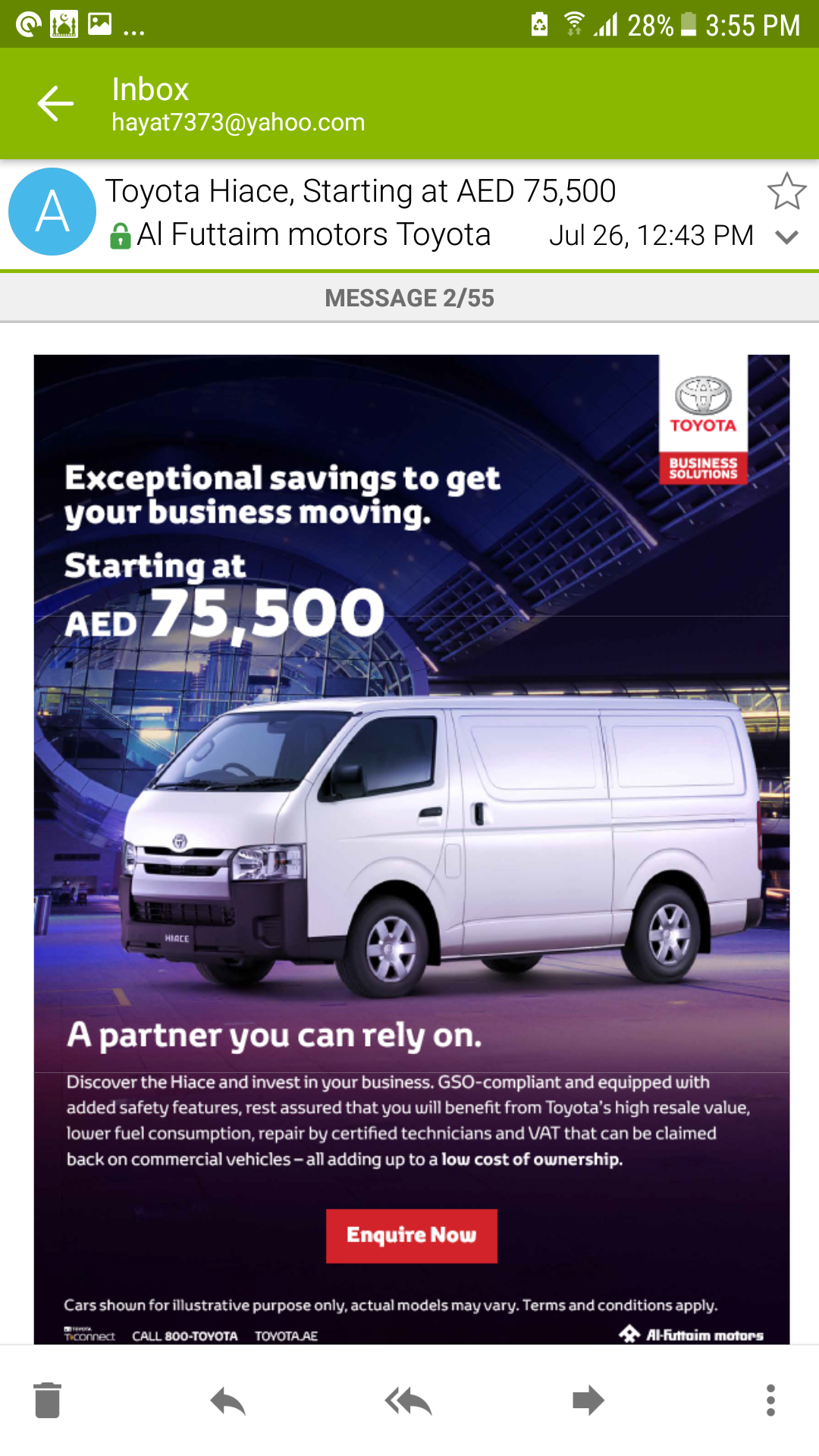 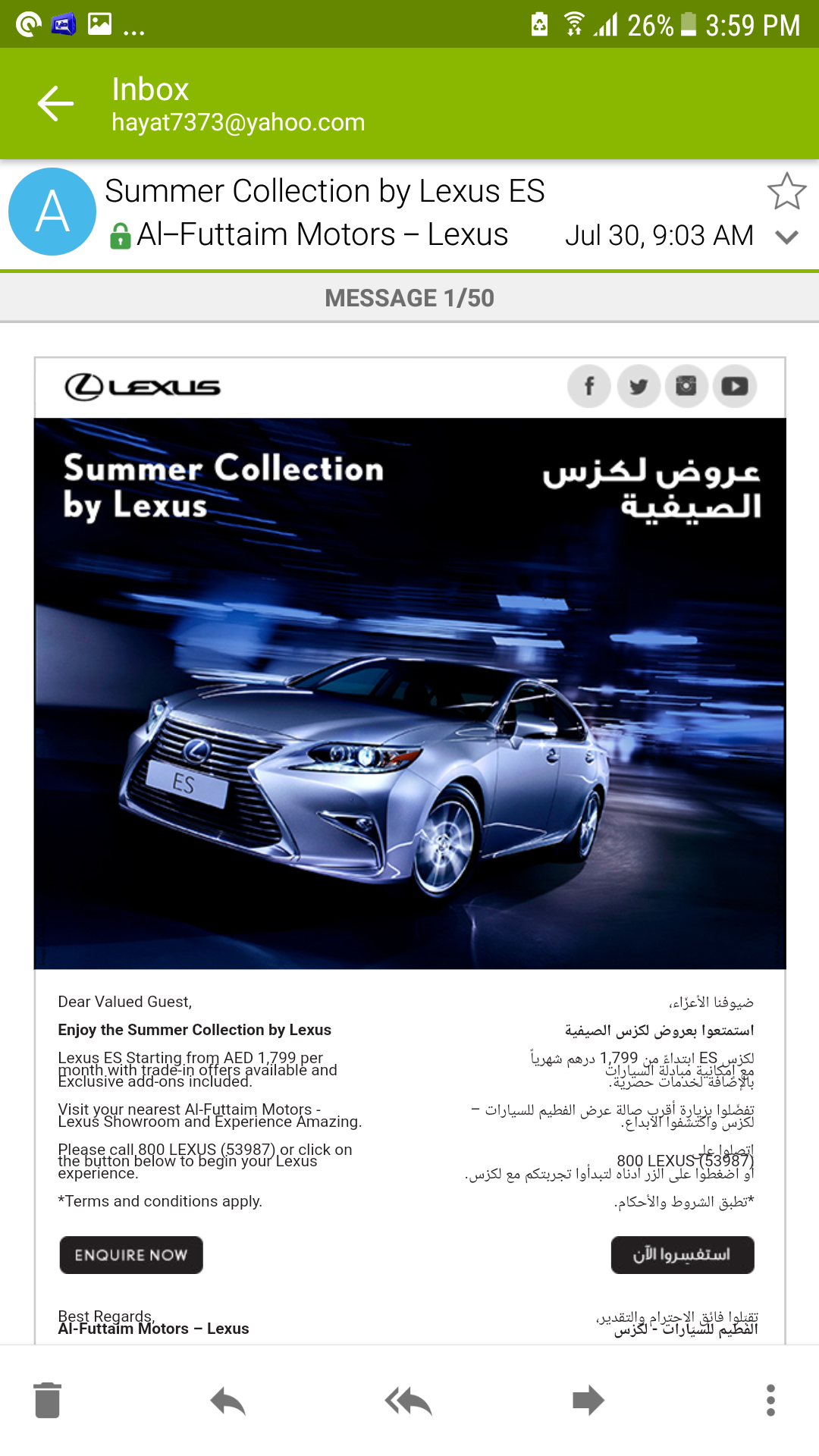 Mobile View
16
Agency Partners
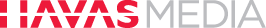 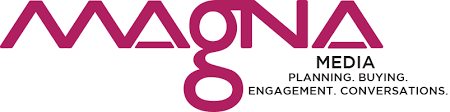 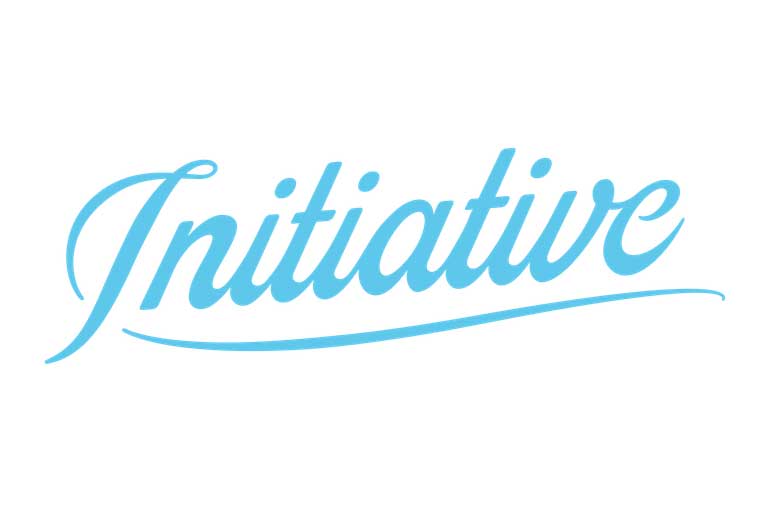 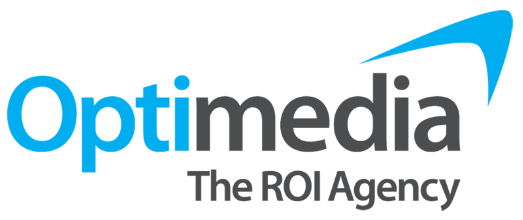 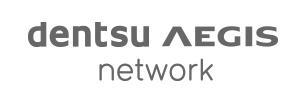 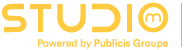 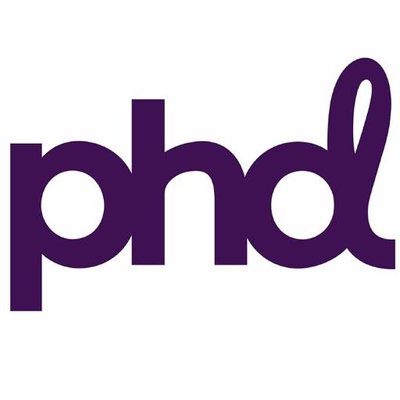 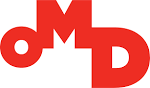 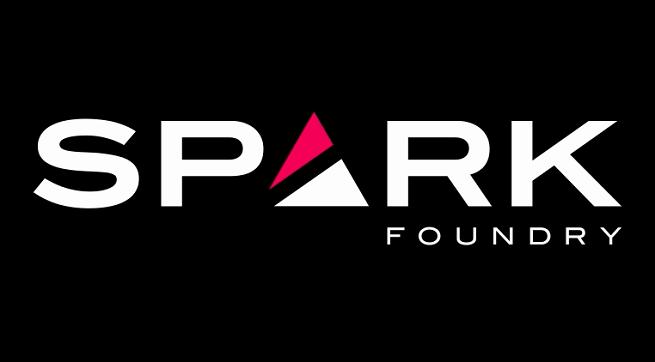 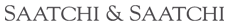 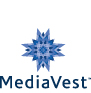 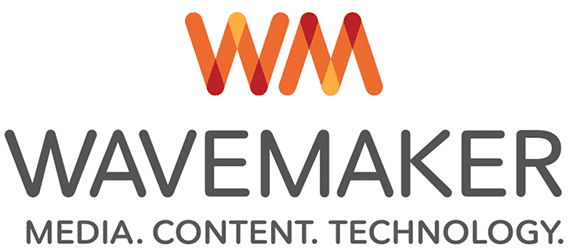 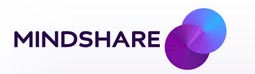 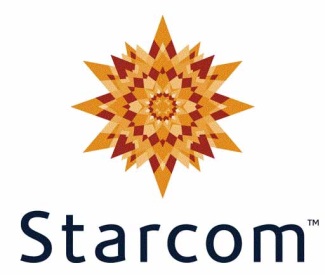 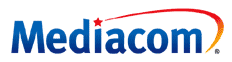 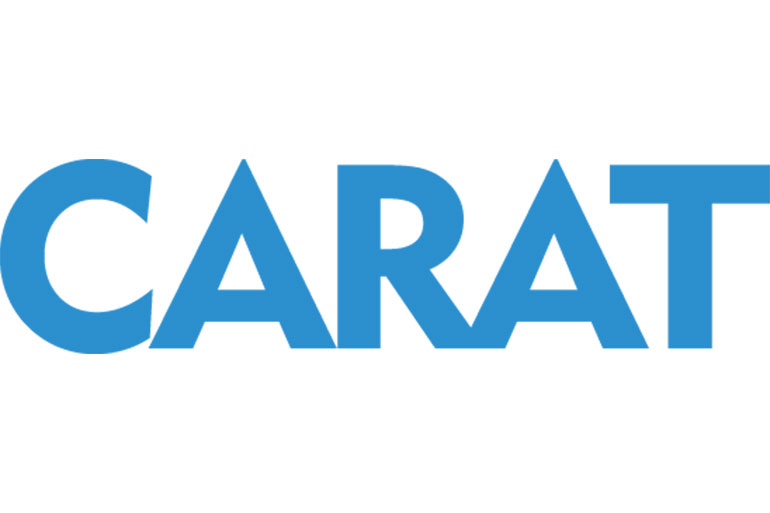 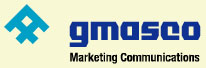 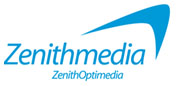 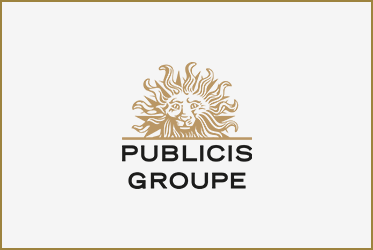 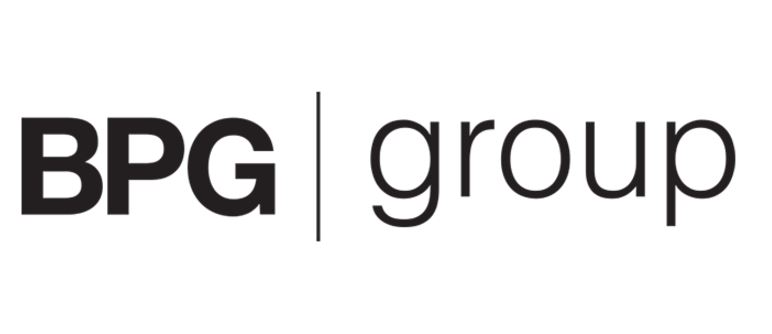 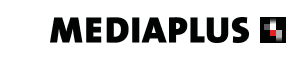 17
Our Clients
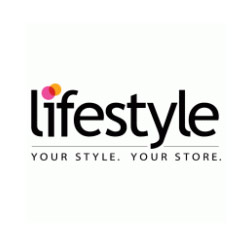 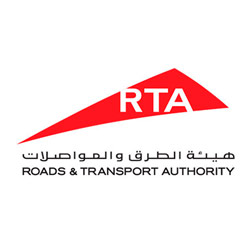 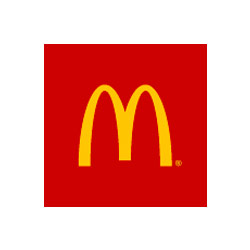 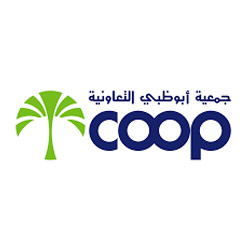 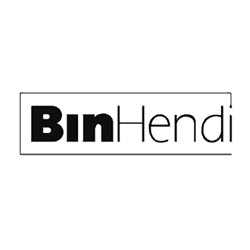 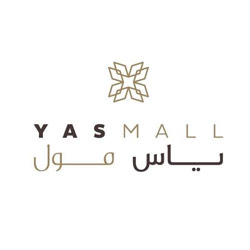 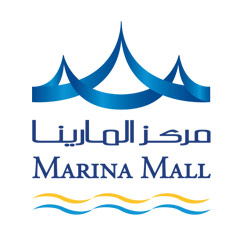 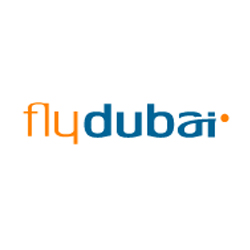 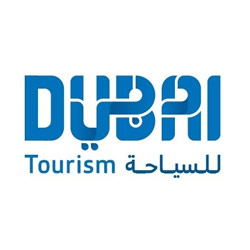 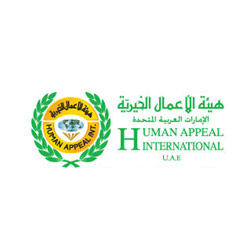 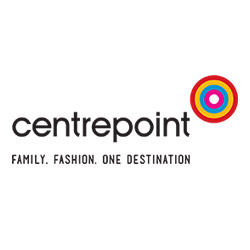 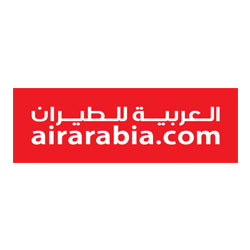 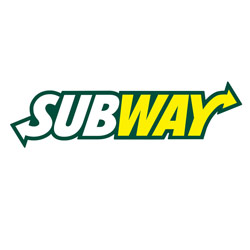 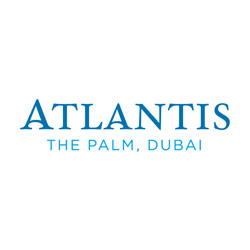 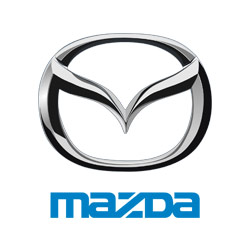 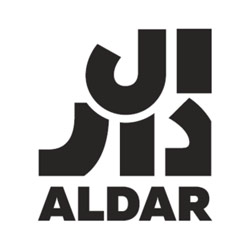 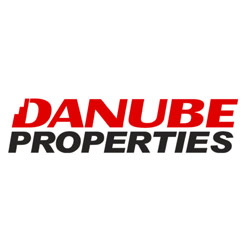 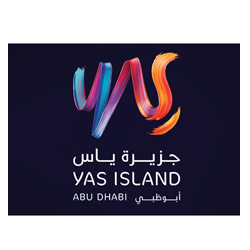 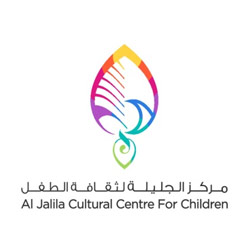 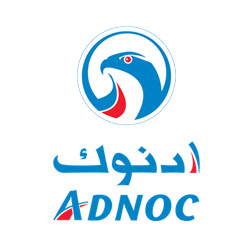 18
Thanks!
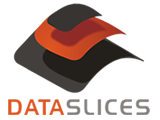 Any questions?
You can find us at:

E-Mail: info@dataslices.com
Tel: +971 4 450 4292
Address: G 05, Loft Office 1, Media City, Dubai, UAE
Web: www.dataslices.com
19